Че́слав Ми́лош
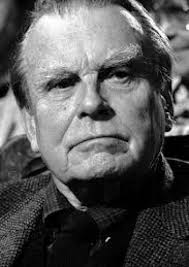 Дата рождения 30 июня 1911 года в  Шетенях.
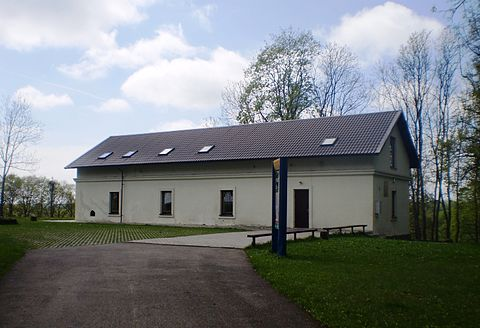 Дата смерти 14 августа 2004 года в Кракове.
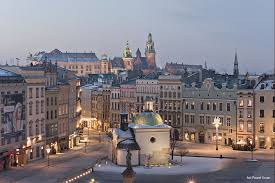 Польский поэт
Переводчик
Эссеист
Историк
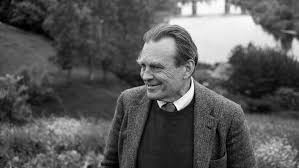 Нобелевской премии
Лауреат Нобелевской премии по литературе 1980 года.
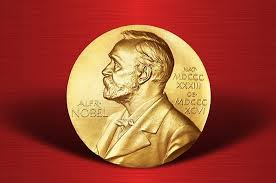